-" «Выработка политики. Значение для эффективного развития государства»
Что, почему и как — все, что вам нужно знать в двух словах
Цитата на память
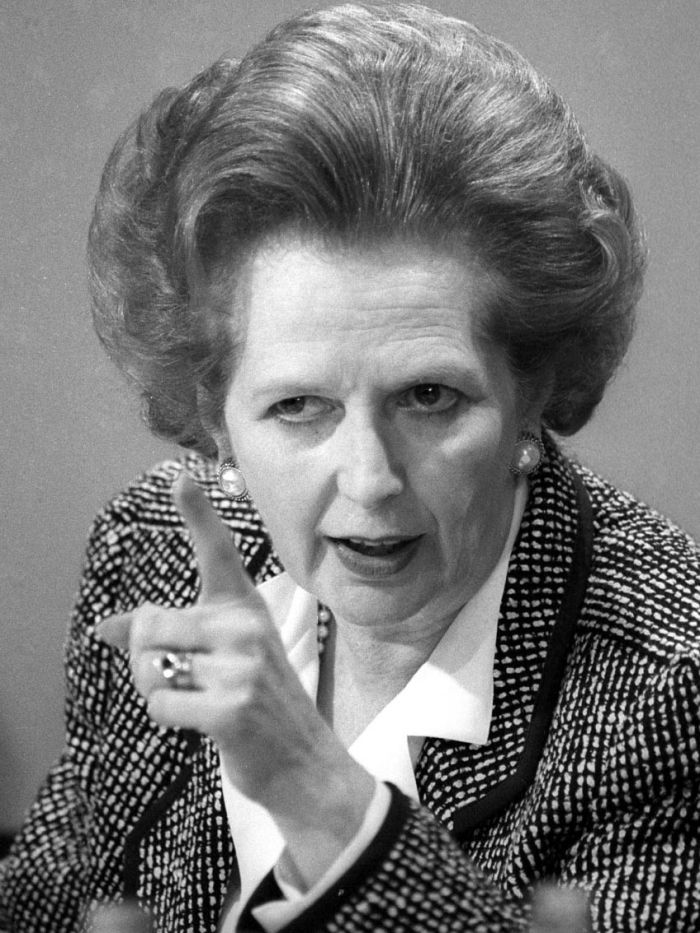 "Не говори мне, что. Я это знаю. Скажи мне как!"
Маргарет Хильда Тэтчер, 
баронесса Тэтчер

Премьер-министр Великобритании с 1979 по 1990 год и лидер Консервативной партии с 1975 по 1990 год. Самый долгоживущий премьер-министр Великобритании 20-го века и первая женщина, занимавшая этот пост.
http://www.abc.net.au/news/2013-04-08/margaret-thatcher-looking-back/3998264
Что такое Стратегия?
"Стратегия - это общий процесс принятия решения о том, куда мы хотим идти и как мы собираемся туда попасть".
                 	Отдел стратегии премьер-министра            	
			Великобритании, 2004:4
"Стратегия - это широкое изложение приоритетов и соображений, связанных с достижением этих приоритетов".
			Великобритания, Руководство по оценке воздействия, 2008
Что такое Политика?
"Разработка политики - это процесс, с помощью которого правительства воплощают свое политическое видение в программы и действия для достижения "результатов" - желаемых изменений в реальном мире". 
"Политика обеспечивает средства для движения в стратегическом направлении".
"Часто для достижения конкретных стратегических результатов требуется совместная работа ряда политических мер".
			Отдел стратегии премьер-министра Великобритании, 			2004 г.
Роли в «политической игре»
Политики:
Определять политическую повестку дня
Видеть общую картину
Определять приоритеты
Оценивать политические предложения
Обеспечить политическую оценку
Вести политические дискуссии
Консультироваться с обществом / электоратом
Принимать решения
Давать задания государственным служащим
Нести политическую ответственность
Государственные служащие:
Сбор информации
Анализ информации
Подготовка решений
Оценка последствий
Консультации с заинтересованными сторонами
Предоставление аргументации
Планирование реализации политики
Поддержка реализации
Организация оценки
Мониторинг и отчетность
Резюме на данный момент …
"Политика" как основная сфера деятельности политиков, получивших от граждан мандат на принятие решений в общих интересах общества и страны

"Политика" как основная сфера деятельности государственных служащих, которые выступают в роли экспертов, помогающих политикам разрабатывать конкретные аспекты повседневной жизни страны


“Политика - это официально принятое заявление о целях, связанное с набором мероприятий, направленных на реализацию этих целей в конкретной юрисдикции..”
Различные «политические игры»
Рациональный подход
Предполагает, что политика разрабатывается путем сосредоточения на проблемах, выявленных в ходе анализа ситуации, определения альтернативных путей решения и поэтапного осуществления действий (иногда пренебрегая внешними факторами, для достижения центральной цели политики).

Поэтапный подход
Не согласен с возможностью любого плана выйти за рамки, заданные в сознании экспертов, которые готовят эти планы, и исходит из того, что политика может быть разработана только в процессе итерационных консультаций с многочисленными заинтересованными сторонами и достижения компромиссов в ходе этого процесса..

Подход "мусорной корзины" 
Предполагается, что политика разрабатывается на разовой основе и принимается через ряд взаимосвязанных моментов или в результате ряда событий, а также случайностей.

Теория перемен
Основное внимание уделяется выявлению того, что было описано как «недостающая середина» между тем, что делает программа или инициатива по изменению (ее деятельность или вмешательство), и тем, как это приводит к достижению желаемых целей. Он делает это, сначала определяя желаемые долгосрочные цели, а затем отталкиваясь от них, чтобы определить все условия (результаты), которые должны быть на месте (и как они связаны друг с другом причинно) для достижения целей..
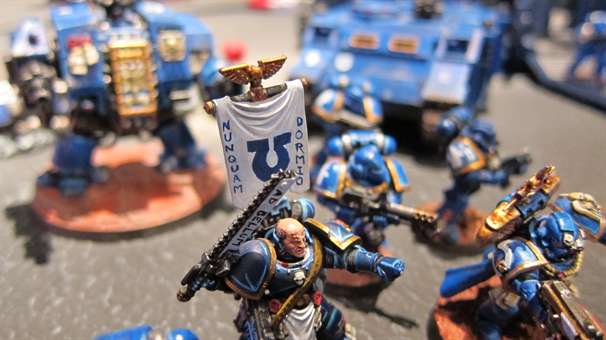 Различные политические игры
Подход, основанный на стратегии, фокусируется на достижении поставленных целей, уделяя особое внимание всеобъемлющей и сложной политике.
Примеры: среднесрочный план национального развития, программа сокращения бедности, стратегия регионального развития и т. д.

Проблемно-ориентированный подход фокусируется на необходимости решения конкретных проблем в конкретной сфере политики.
Примеры: План улучшения жилищных условий для молодых семей с детьми, Программа трудоустройства бывших заключенных, План минимизации смертности новорожденных и т.д.
Финансовые инструменты, включающие те или иные денежные средства для реализации политики, в том числе налоги, субсидии, торговые скидки и т.д.
Инструменты Политики
Информационные инструменты, которые включают кампании по связям с общественностью, тренинги, публикации и т. д..
Институциональные инструменты, включающие создание или реорганизацию учреждений для оказания государственных услуг и повышения их качества
Инструменты нормативного регулирования, устанавливающие нормы и правила, а также стандарты в той или иной сфере политики
Инструменты делегирования функций, включающие альтернативные механизмы оказания услуг или выполнения государственных функций с использованием неправительственных организаций
Виды политических вмешательств, доступных для государственного вмешательства
Monetary - Direct
Monetary - Indirect
Матрица политических интервенций
Non-monetary - Direct
Non-monetary - Indirect
Матрица политических интервенций 1
Денежные - Прямые
Предоставление средств непосредственно бенефициарам политики

Выделять бюджет на определенные виды деятельности, которые должны выполнять (не)государственные учреждения

Закупать отдельные товары или услуги для реализации политики
Матрица политических интервенций 2
Денежные-Косвенные
Ввести новые или изменить существующие налоги

Создать систему субсидий и/или грантов

Придумать программу стимулирования нового поведения
Матрица политических интервенций 3
Не денежные - Прятмые
Запретить (разрешить) что-либо

Требовать, чтобы люди вели себя определенным образом

Навязывать новый процесс для определенных взаимодействий
Матрица политических интервенций 4
Не денежные - Косвенные
Предоставление информации об определенной политике

Подталкивать людей на новый способ делать «правильные» вещи
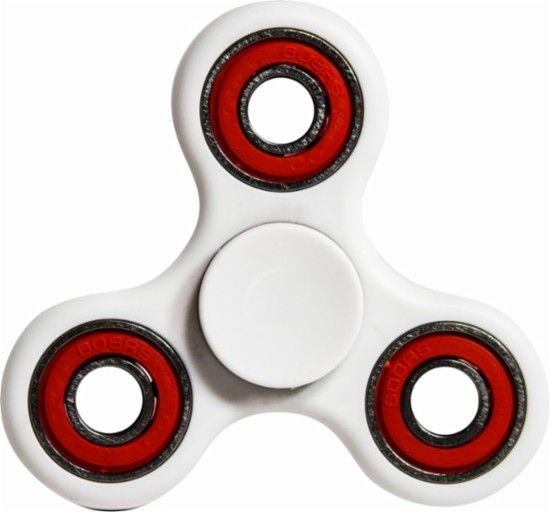 Как это связано с анализом и разработкой политики?
Bonus question
Цикл политики Полная картина
Анализ проблем
Приоритизация
Оценка
Постановка целей
12
1
11
2
10
Консультации
Коммуникации
3
9
4
8
7
5
6
Мониторинг
Отчетность
Определение индикаторов
Планирование мероприятий
Расчет себестоимости
Цикл политики В двух словах
Анализ проблем
12
Анализ проблем
1
11
2
10
3
9
Анализ текущего состояния дел (достижения, проблемы и возможности), желательно также на основе уроков, извлеченных из предыдущих отчетов по мониторингу и оценке реформ, если таковые имеются.
4
8
7
5
6
Цикл политики В двух словах
Приоритизация
Приоритизация
12
1
11
2
10
Пересмотр и отбор проблем для решения, исходя из их срочности, важности или масштаба, в соответствии с приоритетами правительства и имеющимися ресурсами, а также с учетом мнений затронутых учреждений и более широкого сообщества заинтересованных сторон
3
9
4
8
7
5
6
Цикл политики В двух словах
Определение целей
Определение целей
12
1
11
2
10
3
9
Определение уровня амбициозности изменений по сравнению с текущим положением дел в отношении выбранных проблем, которые необходимо решить
4
8
7
5
6
Цикл политики В двух словах
Определение индикаторов
12
1
11
2
10
Разработка способов оценки достижения поставленных целей, а также постановка измеримых целей, которые выражают степень и направление предполагаемых изменений и ожидаемый уровень эффективности.
3
9
4
8
7
5
6
Определение 
индикаторов
Цикл политики В двух словах
Планирование мероприятий
12
1
11
2
Разработка определенных целей и задач, в результате чего составляется запланированная программа ключевых мероприятий (вместе с их графиком и ответственностью за реализацию), предназначенная для достижения целей и приведения к желаемым изменениям..
10
3
9
4
8
7
5
6
Планирование мероприятий
Цикл политики В двух словах
Определение затрат
12
1
11
2
10
Расчет финансовых и неденежных затрат, необходимых для выполнения запланированных действий и создания предусмотренных изменений, а также определение источников финансирования для установленных действий
3
9
4
8
7
5
6
Costing
Цикл политики В двух словах
Мониторинг и отчетность
12
1
11
2
10
3
9
Разработка и внедрение процесса и системы, позволяющих регулярно оценивать прогресс в сравнении с планами для поддержки эффективной и действенной реализации.
4
8
7
5
6
Мониторинг отчетность
Цикл политики В двух словах
Оценка
Разработка и внедрение системы оценки достижения намеченных целей реформ в сравнении с определенными проблемами исходного положения дел с целью корректировки, уточнения или прекращения определенных реформ или поддержки разработки новых этапов реформ
Оценка
12
1
11
2
10
3
9
4
8
7
5
6
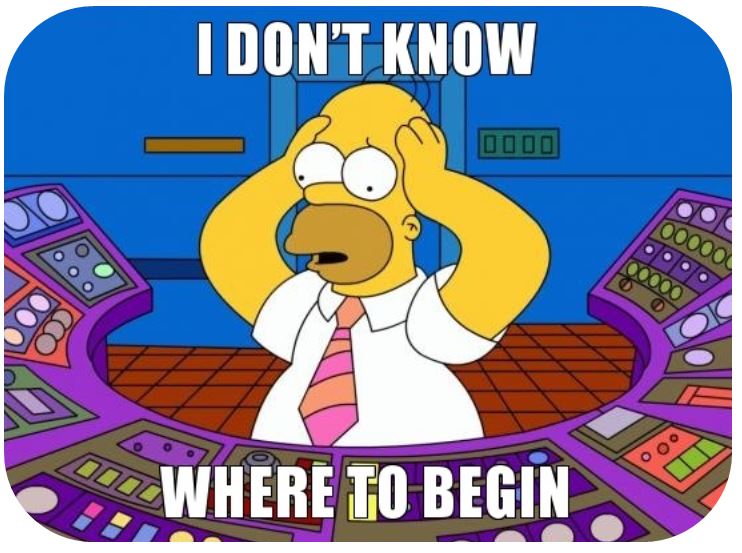 Начните с понимания повестки дня!
Политическая повестка дня 
= 
актуальные вопросы, которые стоят перед политиками и государственными служащими и требуют решения
Организационный контекст разработки политики
Кто еще в правительстве должен быть вовлечен и как?
• Какова роль различных сфер управления?
• Какова роль международных договоров и соглашений?
• Как организовать сбор и использование доказательств?
• Как должен быть задействован персонал, работающий непосредственно с клиентами?
Какие сквозные вопросы существуют?
Какое обучение и поддержка необходимы персоналу, разрабатывающему политику и реализующему ее??
Политический контекст разработки политики
Как проблема/политика согласуется с заявленными приоритетами правительства?
Какой политический конфликт / приоритеты необходимо разрешить?
Как и когда должны быть задействованы ключевые политические представители?
Требуется ли сквозной ведомственный подход?
Министры подписаны?
Какова стратегия представления политики?
Более широкий общественный контекст разработки политики
Каковы потребности и взгляды тех, на кого политика стремится повлиять/на кого она может повлиять?
Кто является заинтересованными сторонами и как они должны быть вовлечены?
Каков опыт других стран?
Как политика будет работать в «реальном» мире?
Какие данные потребуются для мониторинга и оценки результатов в реальном мире??
Только практика позволяет понять подход!
10 min Break
Не пора ли попить кофе?
Is it time for a Coffee?
Система стратегического планирования - что послужило толчком к реформе и первые эффекты
Анализ показал: 31% стратегий либо не имеют планов действий, либо они были составлены на период 5 лет и более. 40% стратегий не имеют обязательств по отчетности, около 45% стратегий не имеют обзора финансовых потребностей, только 14% стратегий имеют запланированную оценку реализации, Большинство стратегий не имеют показателей эффективности.
Система стратегического планирования - зонтичные стратегические документы
Система стратегического планирования - отраслевые стратегические документы
Приоритеты, определенные в зонтичных стратегических документах, детально проработаны 
Стратегии и программы, разработанные в рамках семи секторов государственной политики:
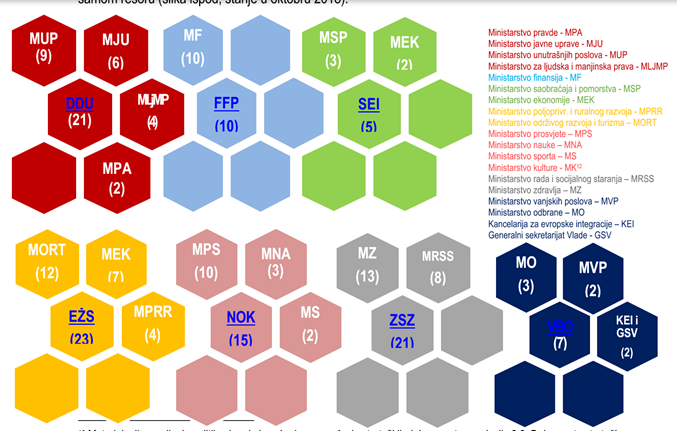 Демократия и эффективное управление
Финансовая и налоговая политика
Транспортная, энергетическая и информационная инфраструктура
Экономическое развитие и окружающая среда  
Наука, образование, культура, молодежь и спорт
Занятость, социальная политика и здравоохранение
Внешняя политика и политика безопасности и оборона
Система стратегического планирования - иерархия и взаимосвязь
Правовая база для стратегического планирования
Статья 12, пункты 2 и 3 Закона о государственном управлении, "Официальный вестник Черногории" № 13/2018. от 2/28/2018 г.

Постановление о порядке и порядке разработки, согласования и контроля за выполнением стратегических документов,
ИНСТИТУЦИОНАЛЬНАЯ ОТВЕТСТВЕННОСТЬ ГЕНЕРАЛЬНОГО СЕКРЕТАРИАТА ПРАВИТЕЛЬСТВА ПО КООРДИНАЦИИ ПОЛИТИКИ

Методология разработки политики, разработка и мониторинг реализации стратегических документов Методология разработки политики, разработка и мониторинг реализации стратегических документов,
КОМПЛАЙЕНС
ОБЯЗАТЕЛЬСТВО ПРИНЯТЬ ПОСТАНОВЛЕНИЕ
Три ключевых новшества Указа
Принципы хорошего планирования политики
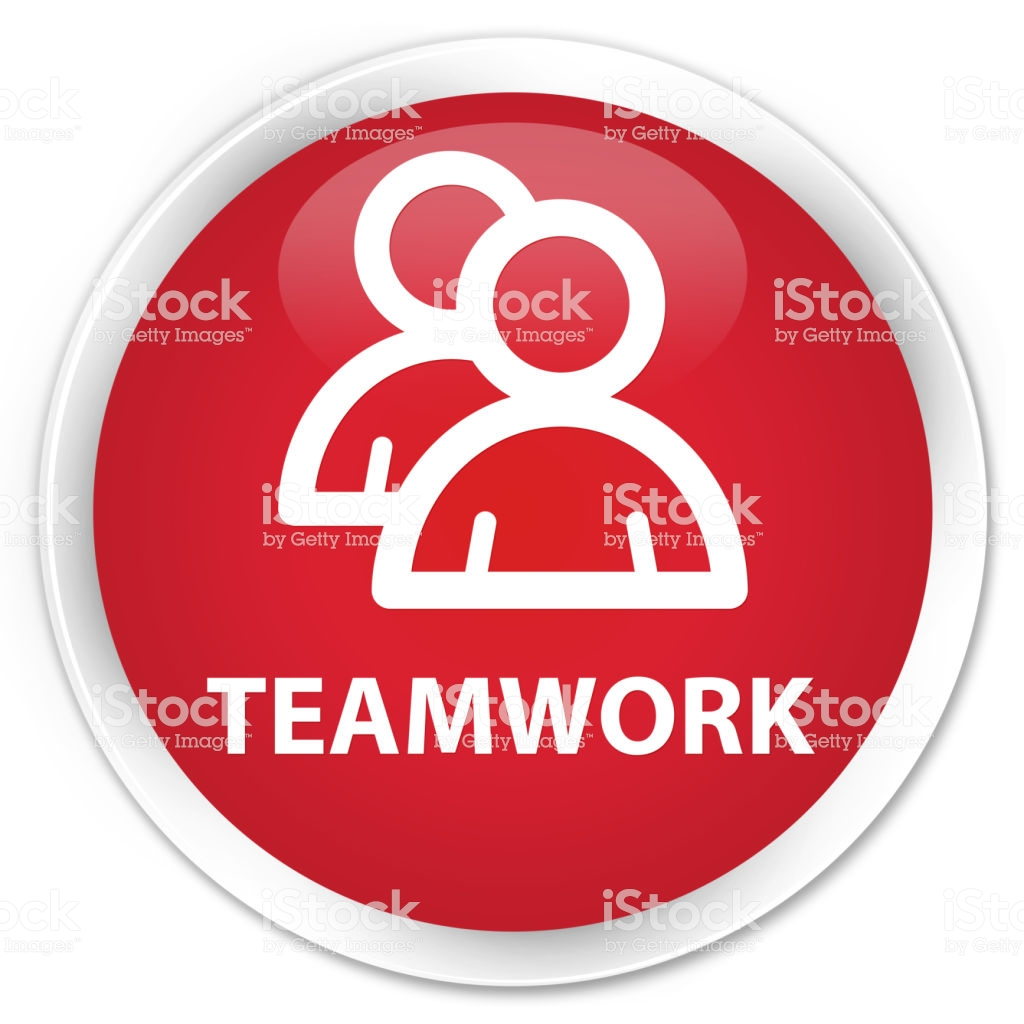 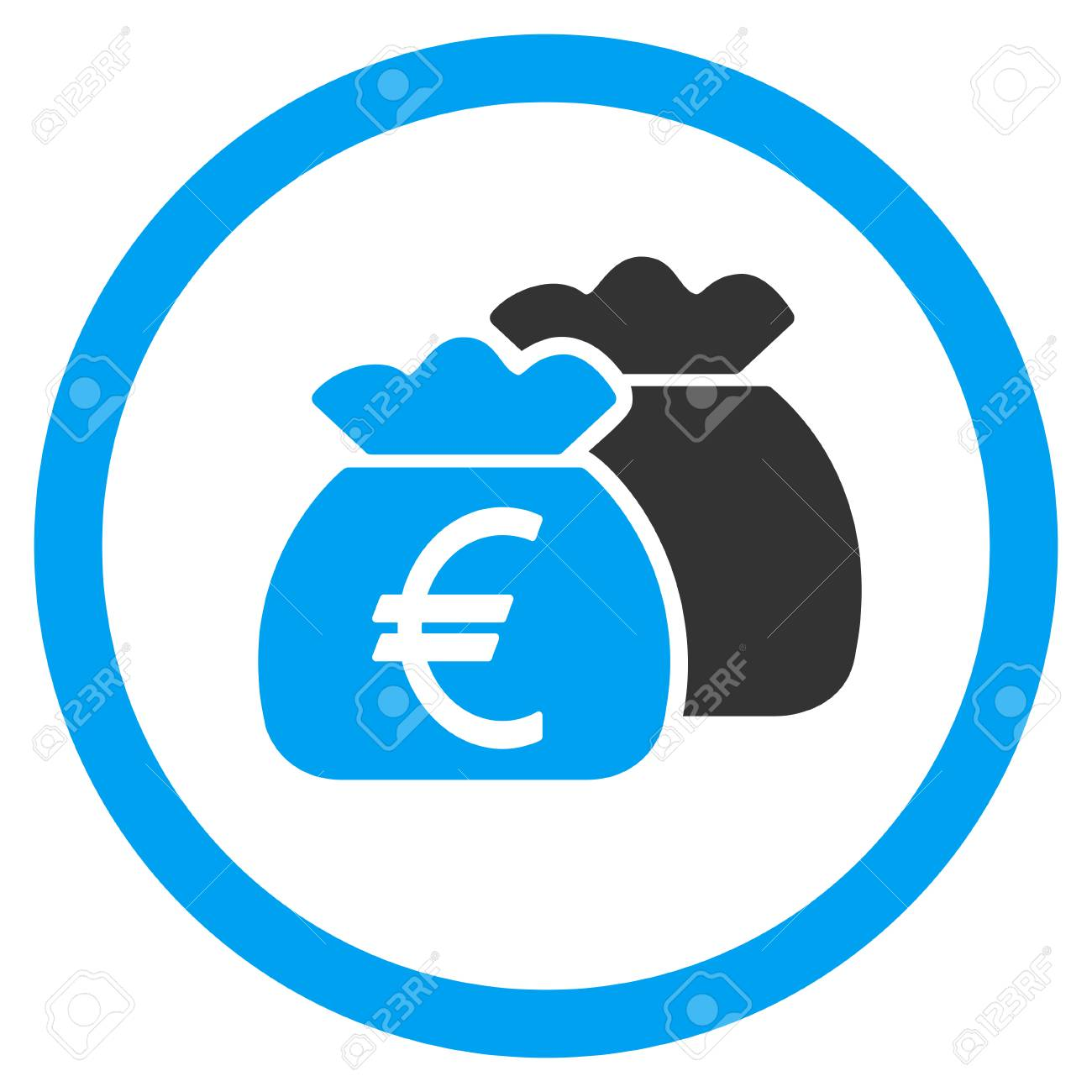 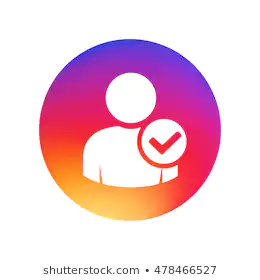 Принципы планирования хорошей политики
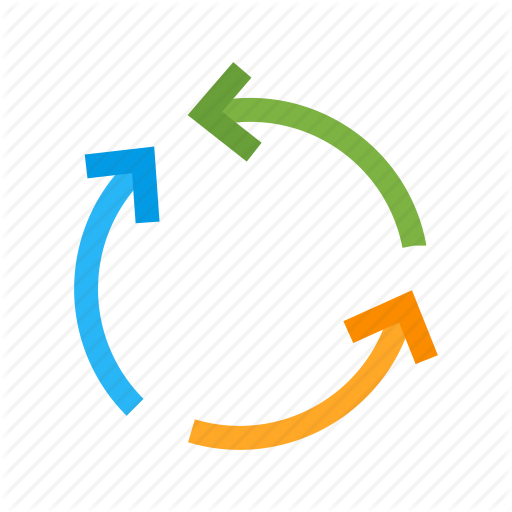 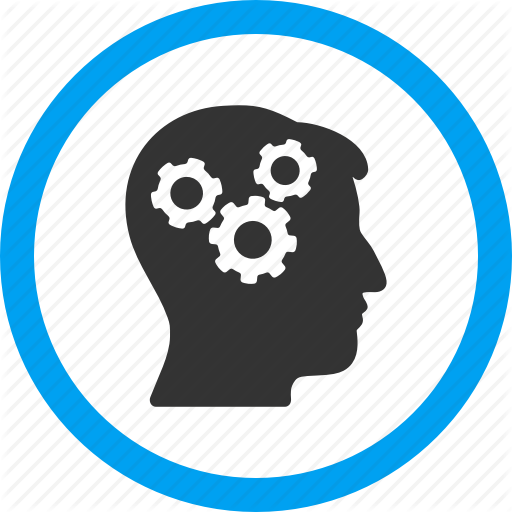 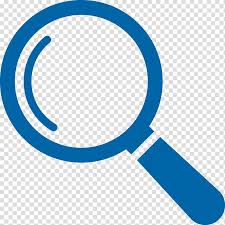 Принцип соответствия - 3 уровня
Согласованность с зонтичными стратегиями и другими отраслевыми стратегиями
Согласование с процессом вступления и стратегическими рамками ЕС
Соответствие критериям качества (методология)
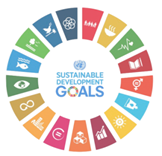 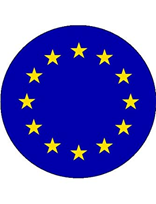 Вертикальная и горизонтальная гармонизация стратегических документов
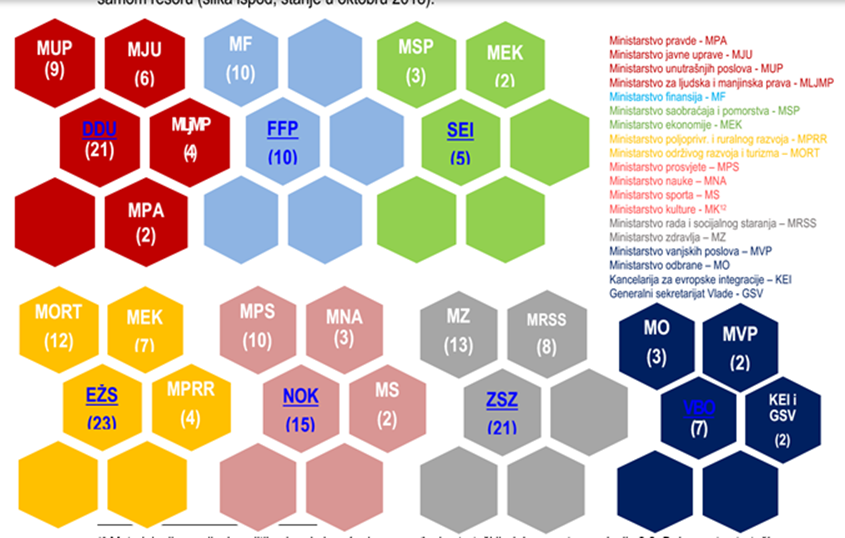 Спасибо за внимание!